Taxi Meter Rate Proposal

September 2022
SFMTA is Proposing to Raise the Taxi Meter Rate 
 
The taxi meter rate has not increased since 2011.
Price Increases Since 2011 in SF/Bay Area
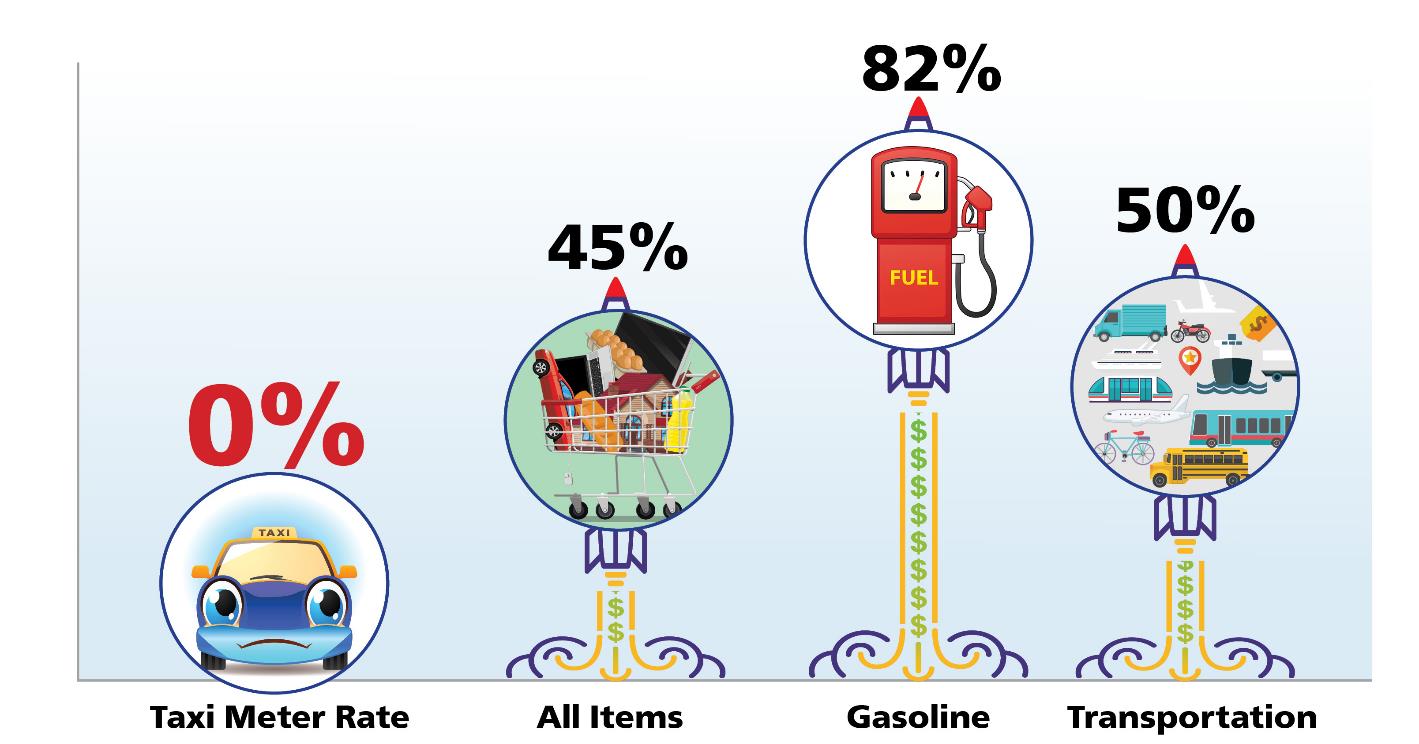 Rate increase goes directly to driver.
Email comments to SFTaxi@SFMTA.com
2
SF Taxi Meter Rate: Current and Proposed
Email comments to SFTaxi@SFMTA.com
3
Taxi Meter Rate
SF Trip Characteristics Jan-May 2022
Median cost for all trips: $12.85
Taxi Outreach Meeting
Email comments to SFTaxi@SFMTA.com
4
Taxi Meter Rate
Fare Components by Trip Distance Jan-May 2022
Taxi Outreach Meeting
Email comments to SFTaxi@SFMTA.com
5
Taxi Meter Rate
Comparison Across Jurisdictions
Taxi Outreach Meeting
*cost of living is higher in SF
Email comments to SFTaxi@SFMTA.com
6
Recent Fare Surcharges in Other Jurisdictions
Taxi Outreach Meeting
Email comments to SFTaxi@SFMTA.com
7
Recent Fare Adjustments in Other Jurisdictions
Taxi Outreach Meeting
Email comments to SFTaxi@SFMTA.com
8
Taxi Meter Rate
Initial Staff Considerations
Considered fuel surcharge
Fares based on time of day or location
Meter and a half structure

Not proposing either fuel surcharge or other fare restructuring at this time, but may consider them in the future
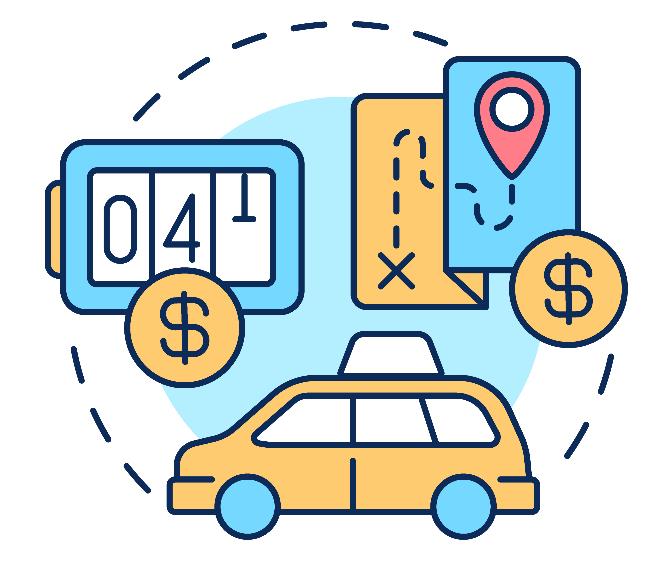 Taxi Outreach Meeting
Email comments to SFTaxi@SFMTA.com
9
Estimated Cost Impact for a Typical Trip
General Public Rider: $2.94 Increase
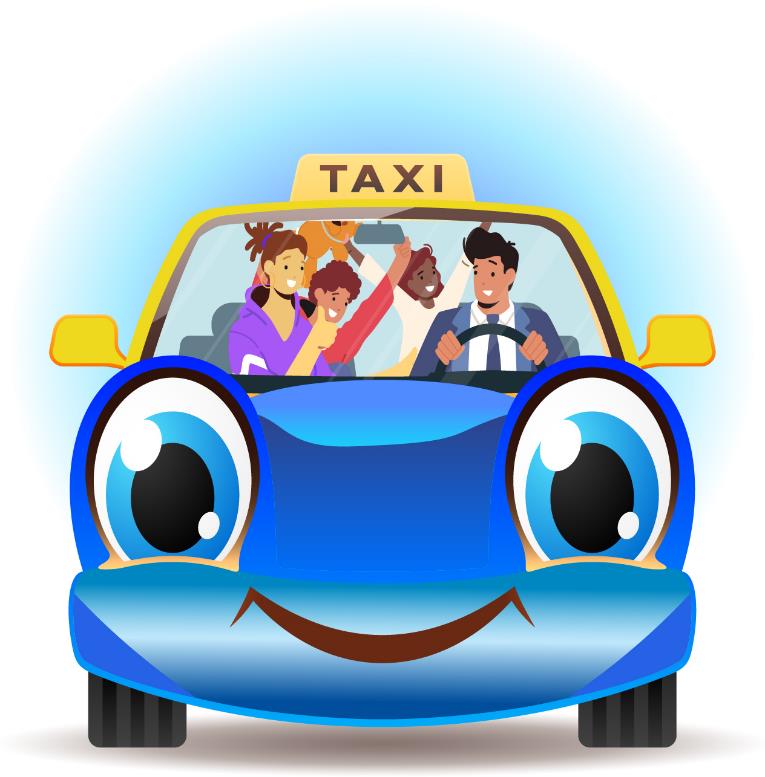 Email comments to SFTaxi@SFMTA.com
10
Estimated Cost Impact for a Typical Paratransit Taxi Trip
Paratransit Rider: $0.50 Increase
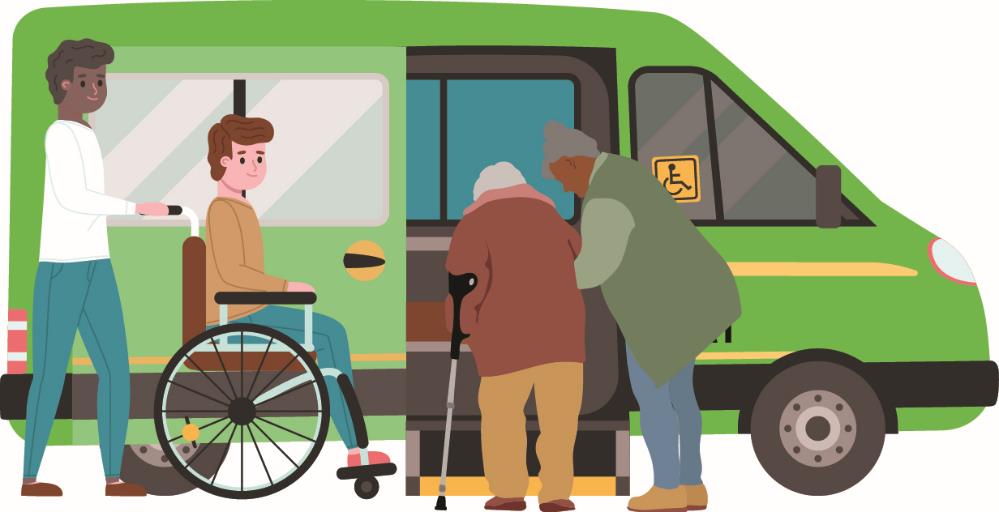 *SFMTA subsidizes 80% of
 Paratransit taxi trip cost.
Email comments to SFTaxi@SFMTA.com
11
Taxi Meter Rate
Impacts on Paratransit Riders 
SFMTA would increase allotment for Paratransit riders and for Essential Trip Card programs and maintain subsidy ratio
SFMTA subsidizes Paratransit Taxi Trips
80% paid by SFMTA
20% paid by rider
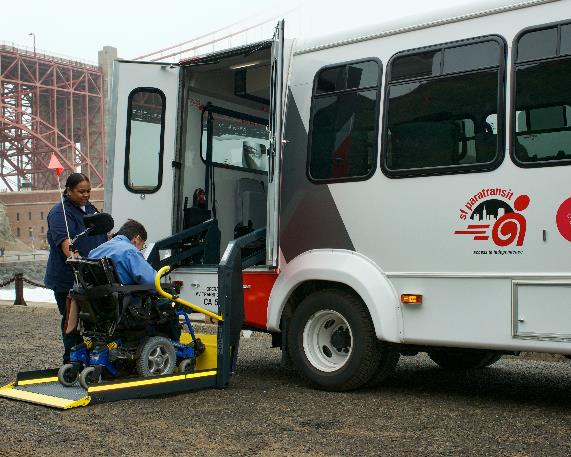 Taxi Outreach Meeting
Email comments to SFTaxi@SFMTA.com
12
Taxi Meter Rate
Outreach and Feedback
SFMTA Citizens’ Advisory Council (CAC)
Taxi Industry quarterly outreach meeting
Taxi Workers Alliance
Color Scheme meetings
SF Paratransit / Transdev
Paratransit Coordinating Council, Multimodal Accessibility Advisory Committee,Mayor’s Disability Council
Board of Supervisors
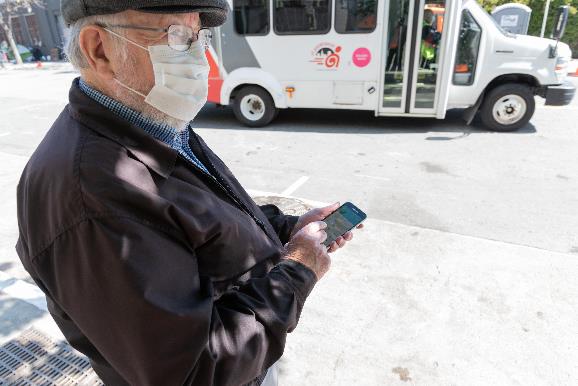 Taxi Outreach Meeting
Email comments to SFTaxi@SFMTA.com
13
Taxi Meter Rate
Approval Process for Rate Change
Gather Community Feedback
Taking comments at SFTaxi@sfmta.com
Rate change must be approved by SFMTA Board
Targeting late fall to bring the proposal before the SFMTA Board
Rate change would take effect 30 days after SFMTA Board approval
Taxi Outreach Meeting
Email comments to SFTaxi@SFMTA.com
14